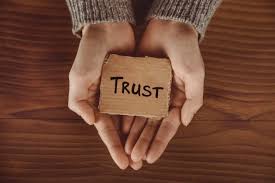 Which would you trust?

A girl in your class tells                                   you that fairies are real.
Your doctor says that you have measles.
Your mum says that tomorrow is a non-uniform day.
Your teacher says that Pluto is a planet.
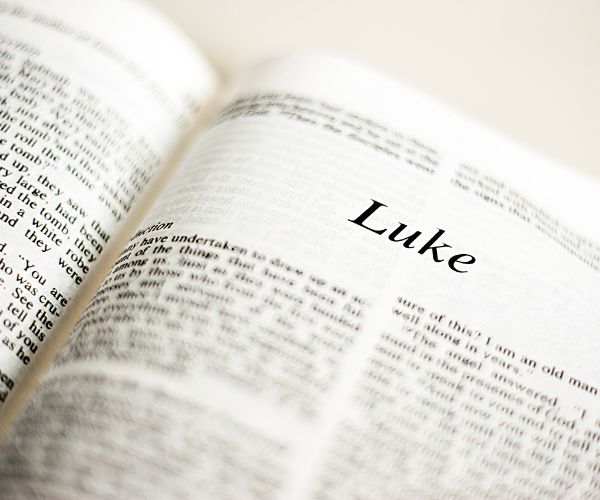 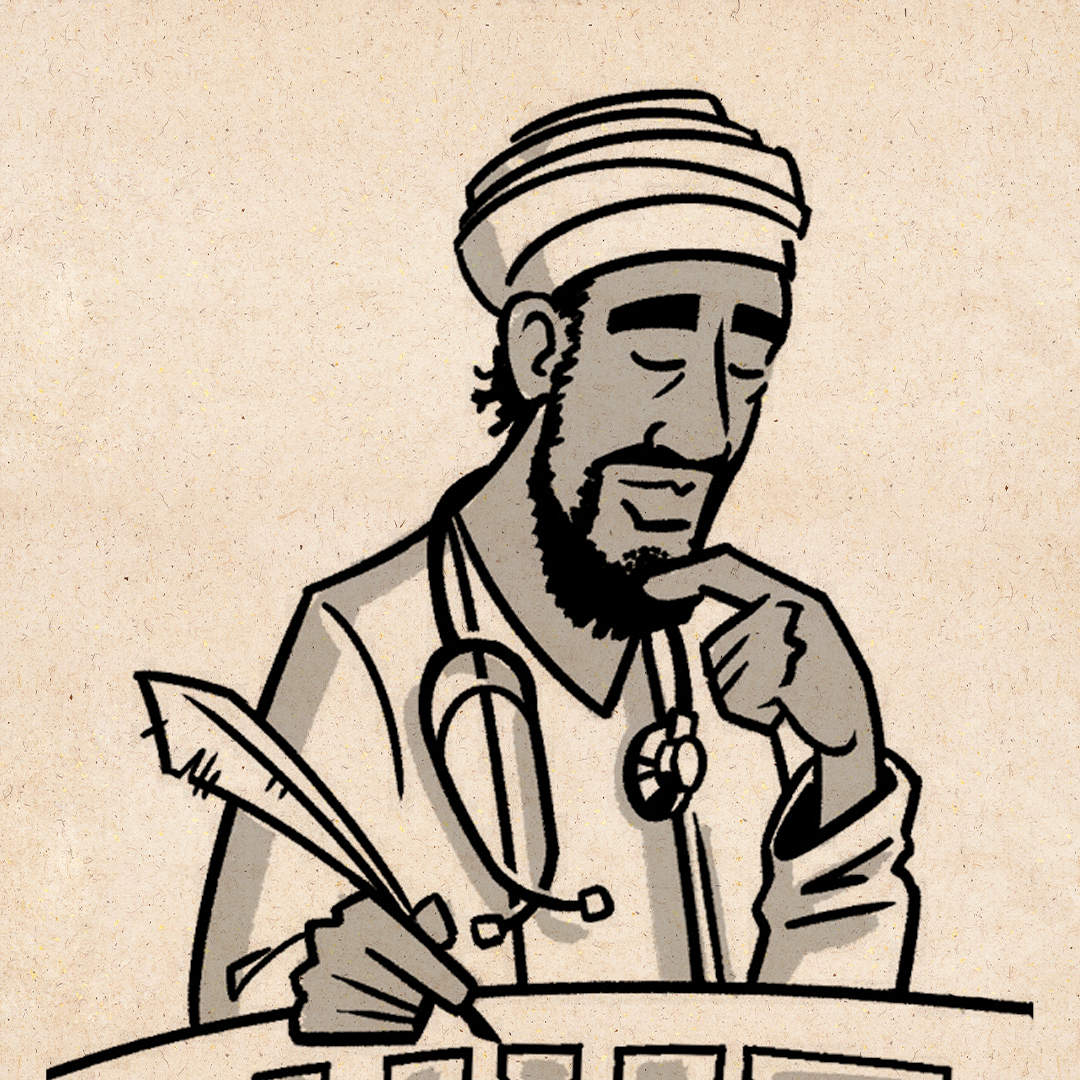 1 Many have undertaken to draw up an account of the things that have been fulfilled among us, 2 just as they were handed down to us by those who from the first were eyewitnesses and servants of the word. 3 With this in mind, since I myself have carefully investigated everything from the beginning, I too decided to write an orderly account for you, most excellent Theophilus, 4 so that you may know the certainty of the things you have been taught.                              - Luke 1:1-4
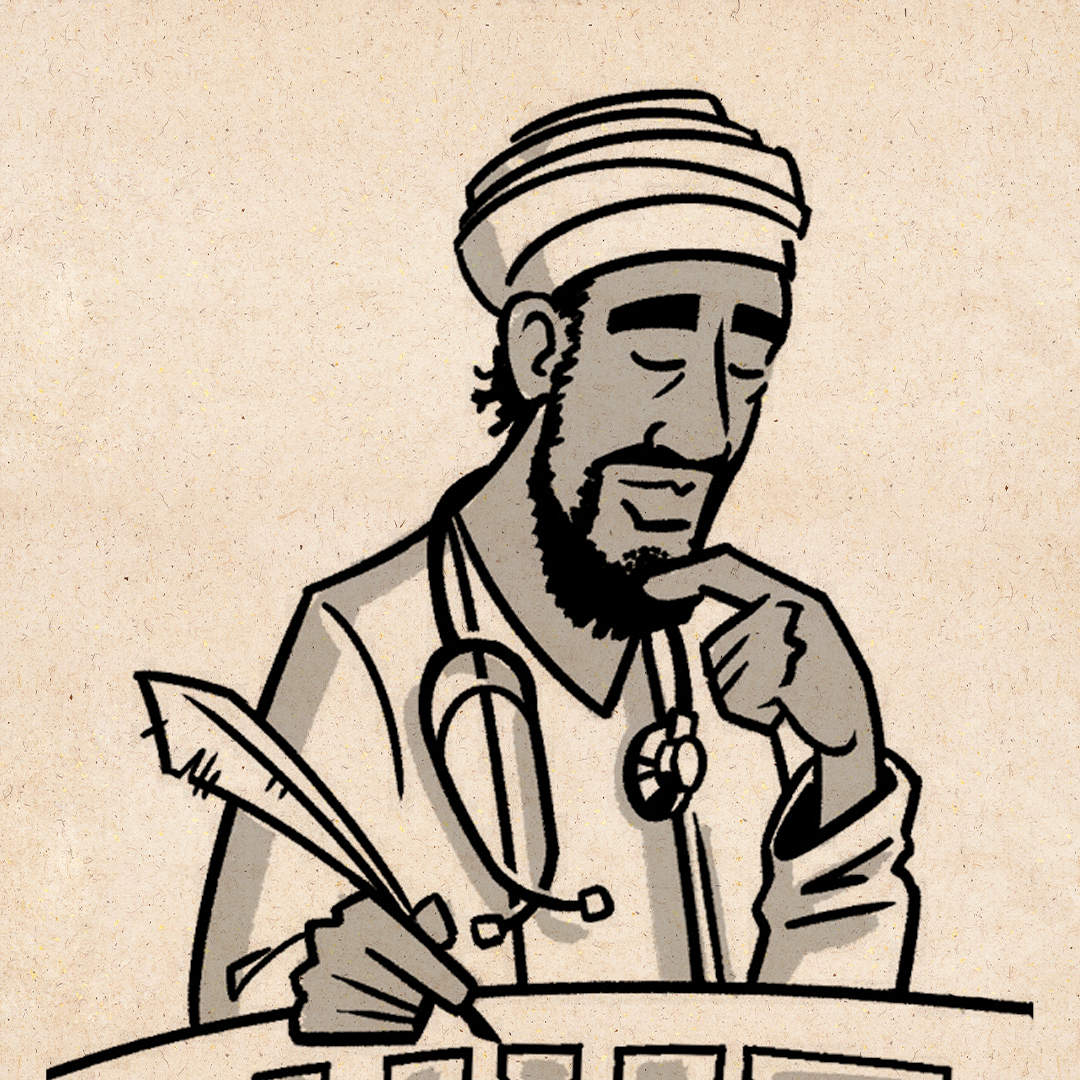 1 Many have undertaken to draw up an account of the things that have been fulfilled among us, 2 just as they were handed down to us by those who from the first were eyewitnesses and servants of the word. 3 With this in mind, since I myself have carefully investigated everything from the beginning, I too decided to write an orderly account for you, most excellent Theophilus, 4 so that you may know the certainty of the things you have been taught.                              - Luke 1:1-4
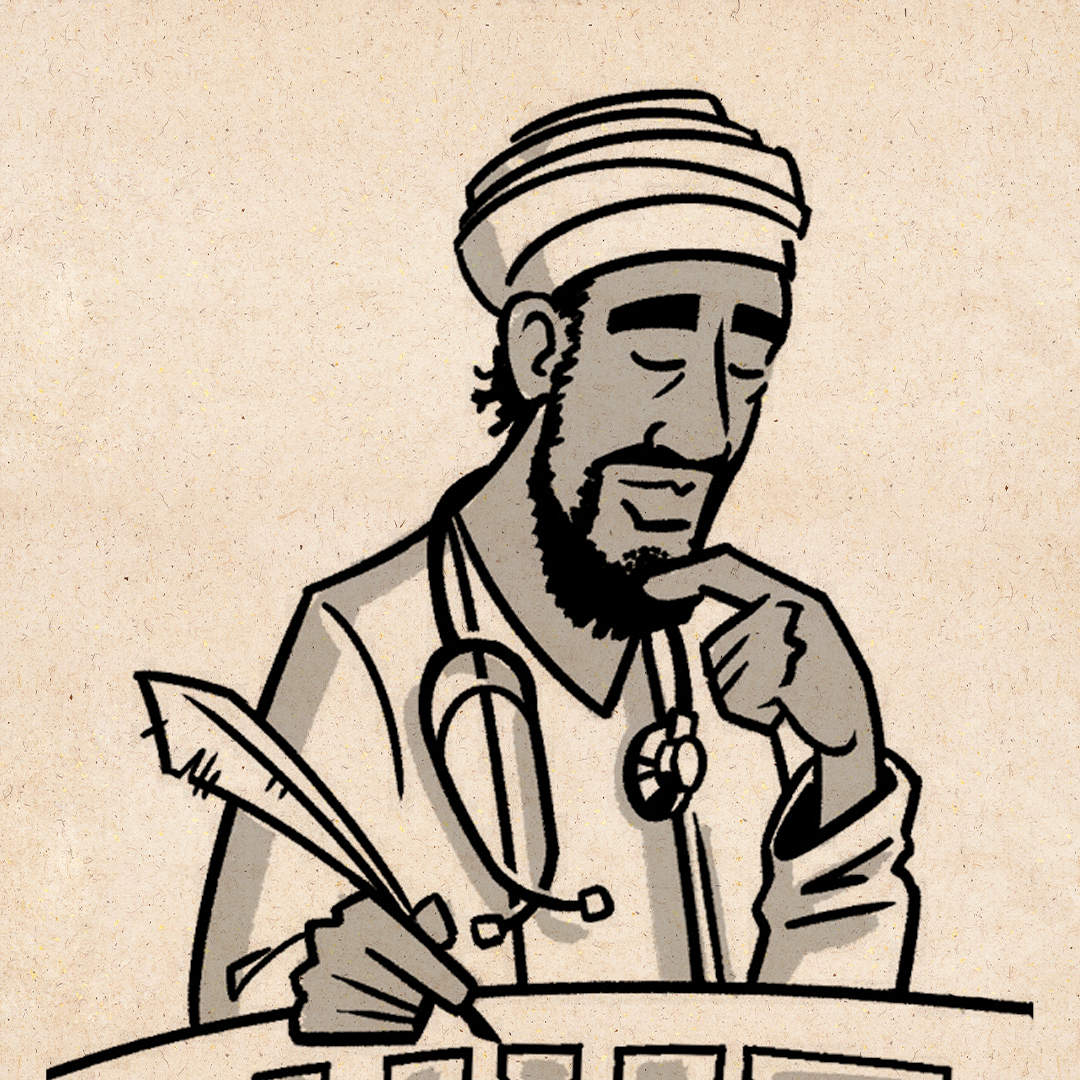 1 Many have undertaken to draw up an account of the things that have been fulfilled among us, 2 just as they were handed down to us by those who from the first were eyewitnesses and servants of the word. 3 With this in mind, since I myself have carefully investigated everything from the beginning, I too decided to write an orderly account for you, most excellent Theophilus, 4 so that you may know the certainty of the things you have been taught.                              - Luke 1:1-4
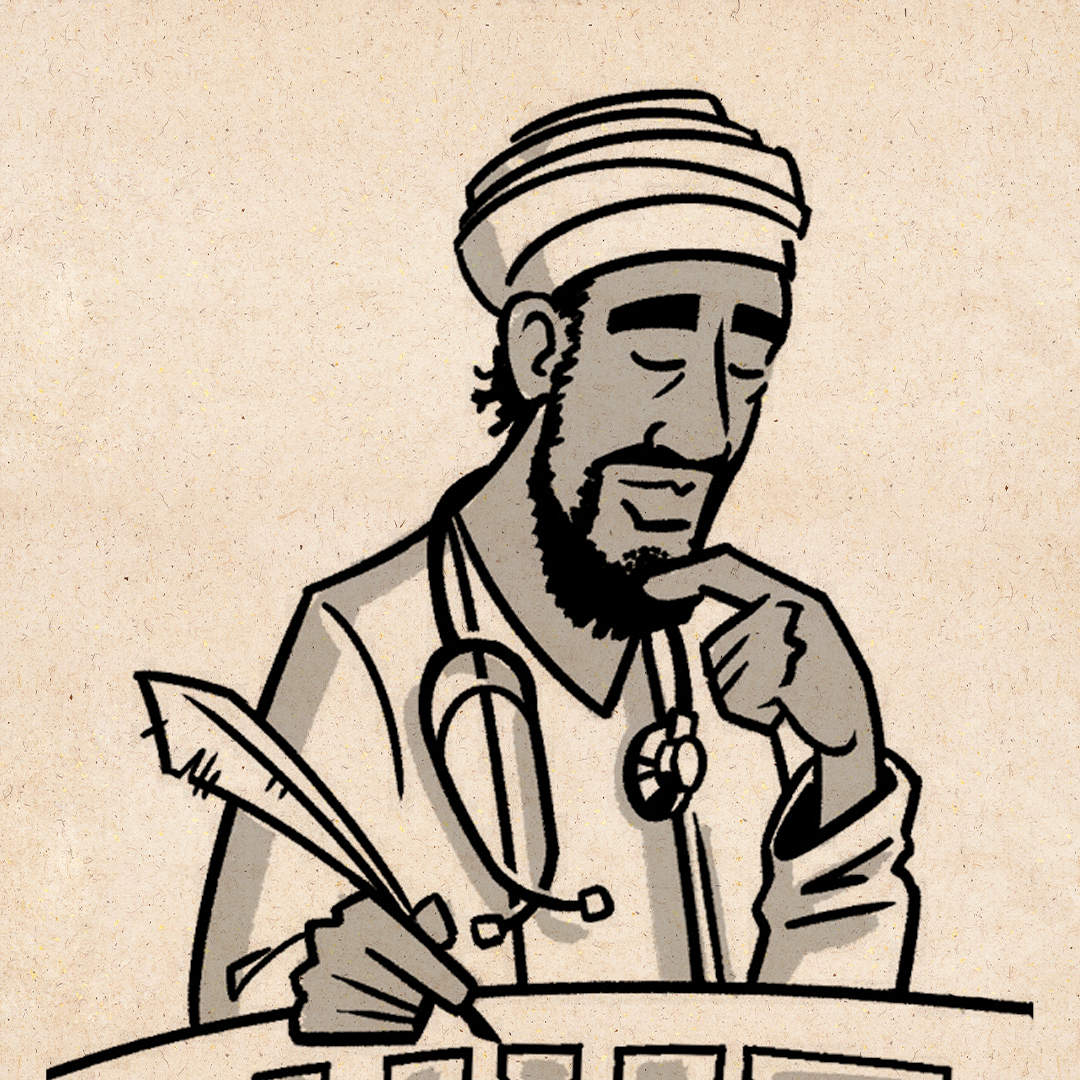